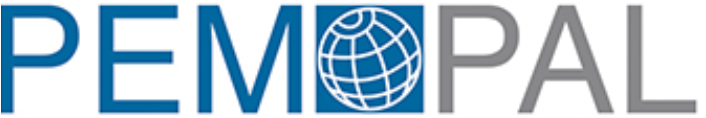 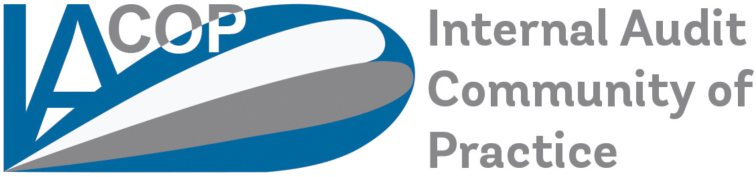 RISK MANAGEMENT



Edit Nemeth, Vice Chair of IACOP
Vienna, 31st of May, 2017
Risk assessment vs. Risk management
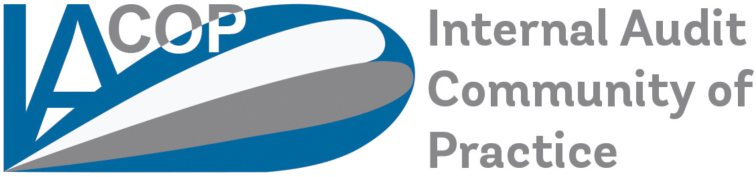 Risk assessment is a tool – applied in different business areas
SWOT analysis (strengths, weaknesses, opportunities and threats) 
Risk management is an operational activity of management
Internal auditors have to make a risk based strategic and annual audit plan
2
Risk based audit planning vs. Risk management
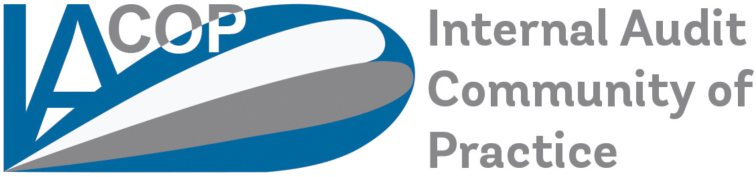 22/05/2017
What we consider as Risk?
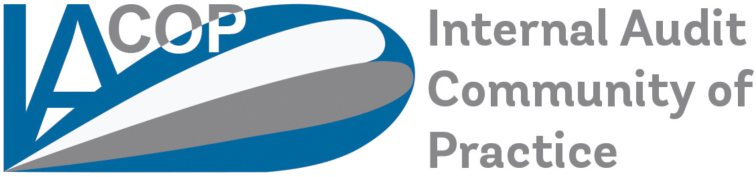 Risk: The possibility of an event occurring that will have an impact on the achievement of objectives. Risk is measured in terms of impact and likelihood.​
Risk Management: A process to identify, assess, manage, and control potential events or situations to provide reasonable assurance regarding the achievement of the organization's objectives.​
Inherent Risk: An assessed level of raw or untreated risk; the natural level of risk inherent in a process or activity without doing anything to reduce the likelihood or mitigate the severity of a mishap, or the amount of risk before the application of the risk reduction effects of controls.
Residual Risk: The risk remaining after management takes action to reduce the impact and likelihood of an adverse event, including control activities in responding to a risk.​
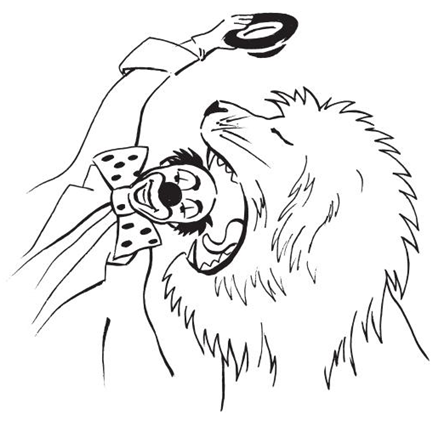 INHERENT RISK – CONTROL ACTIVITIES = RESIDUAL RISK
RISK
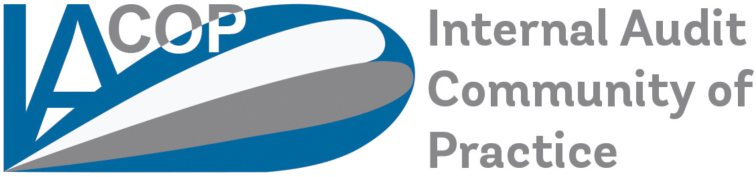 An event 
Occurs in future
Has negative impact on objectives
5
RISK?
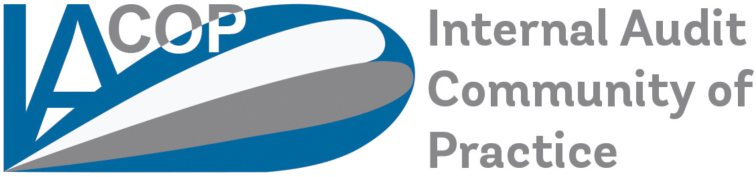 Can we consider a problem as a risk?
Is it a risk if we are uncertain in something?
Is it a risk if we are lack of something?
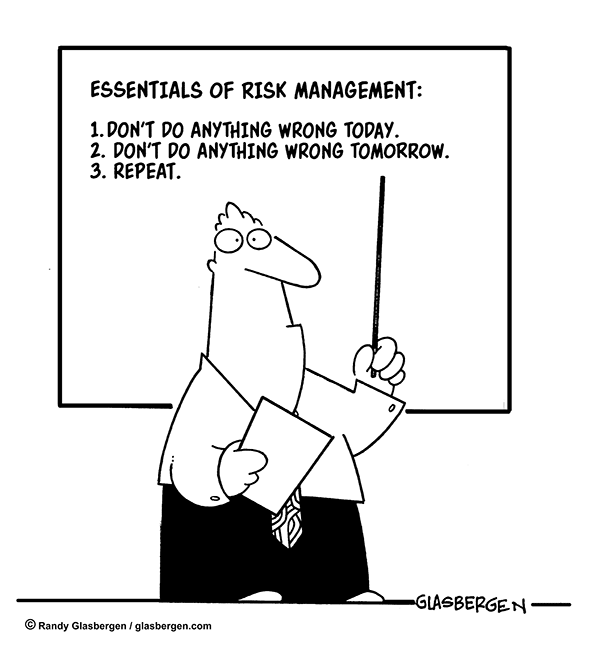 RISK FACTORS
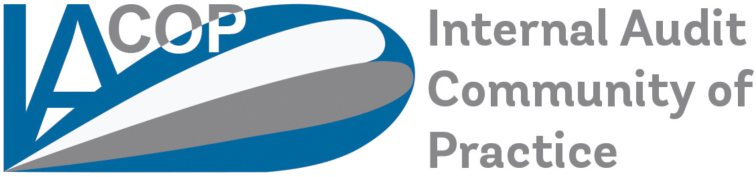 Generate risks
Elevate probability or impact of risks

Eg. Lack of resources, lack of information
7
Identification of risk
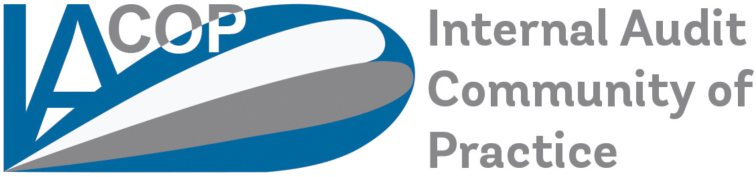 Risk universe (in audit planning – audit universe)
No one can assess risk if objectives are not clear!
What risks we should identify during risk management?
Formulation of risk is essential to have an effective risk management
2017. 05. 22.
Evaluation of risk
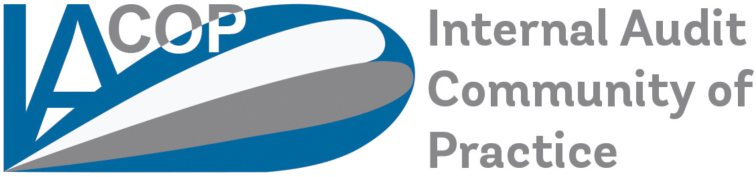 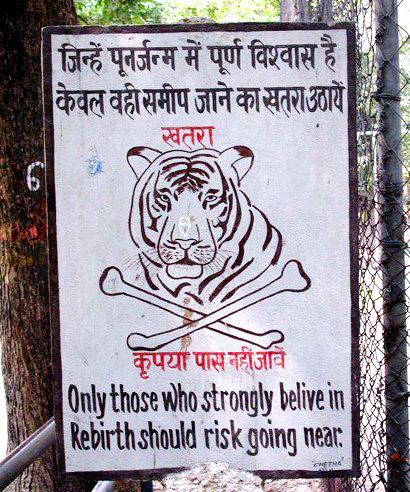 Risk categories
Risk factors
Risk criteria
Probability * Impact = Risk value
2017. 05. 22.
4 options to manage risk
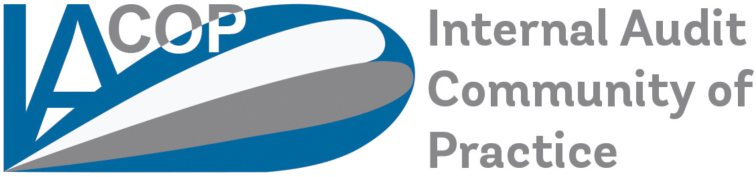 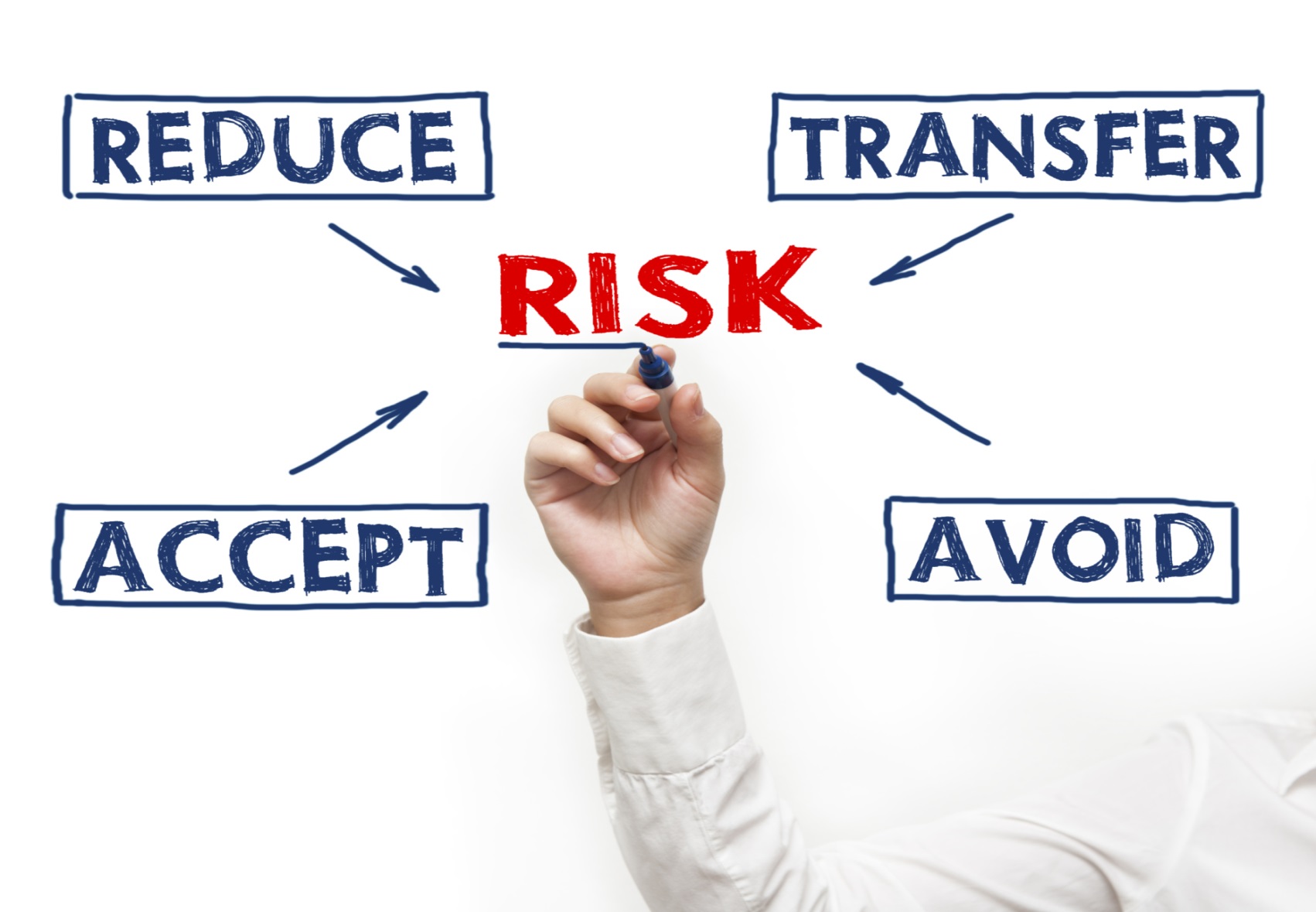 2017. 05. 22.
IACOP approach
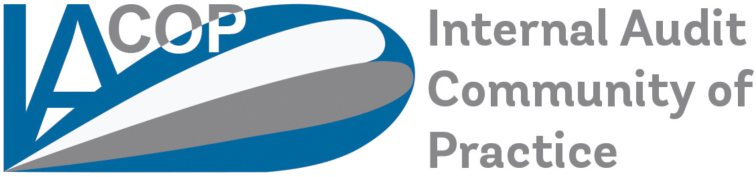 Our objective was to understand risk management and risk based audit planning
Our countries just started to implement IA and internal controls that’s why most probably the organisation doesn’t have a proper risk management – so IA need to assess risk to establish audit plans according to IIA standards
During the working group meetings we processed a case study – which became also a knowledge product – Moldova and Hungary created a training on RA and RBAP on the basis of this case study
We elaborated a Risk assessment in audit planning guide for public sector internal auditors
2017. 05. 22.
Role of internal auditors in risk management
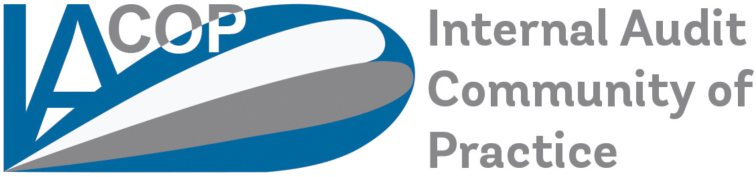 Internal auditors cannot be involved in decision making, but can help the organisation to understand of risks

IIA Standard 2100 – Nature of Work: The internal audit activity must evaluate and contribute to the improvement of the organization’s governance, risk management, and control processes using a systematic, disciplined, and risk-based approach. Internal audit credibility and value are enhanced when auditors are proactive and their evaluations offer new insights and consider future impact. – IA is helping by performing the internal audit activity
2017. 05. 22.
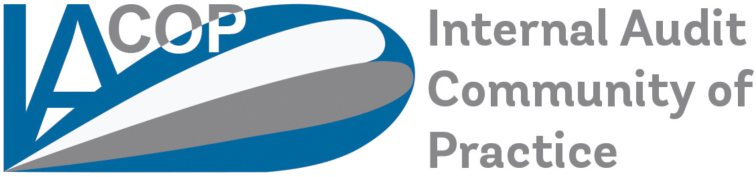 THANK YOU FOR YOUR KIND ATTENTION!
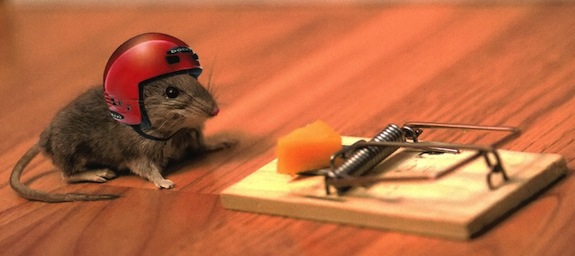 13